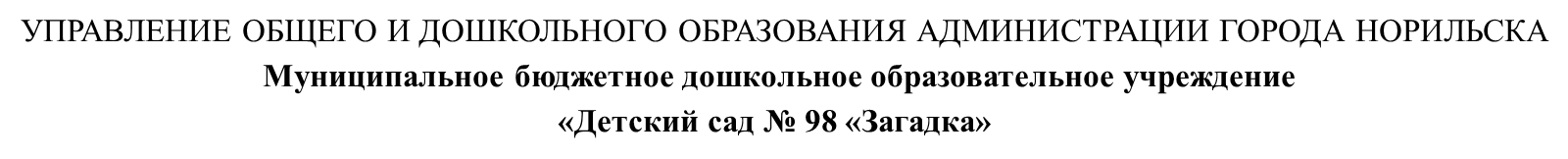 «ОРГАНИЗАЦИЯ РАБОТЫ УЧИТЕЛЯ-ЛОГОПЕДА С ДЕТЬМИ МЛАДШЕГО ДОШКОЛЬНОГО ВОЗРАСТА»
Разработала: учитель – логопед                                                                                                              высшей квалификационной категории:                                                                                                                 Фролова Н. Д.
Задачи
1. Развивать  познавательную активность ребенка, интерес к совместной со                  взрослым  деятельности и  самостоятельной  деятельности (игровой,                     познавательно-речевой, продуктивной).         2. Развивать экспрессивную речь ребенка, артикуляционную моторику  и               речевое дыхание. Совершенствовать фонематическую сторону  речи.         3. Развивать мелкую моторику ребенка.
Формы  и методы работы с воспитанниками
подгрупповые, индивидуальные;
рассматривание разнообразных игрушек;
составление описательные рассказов, сказочные путешествия;
дидактические подвижные игры на звукоподражание и развитие речевого дыхания;
заучивание считалок, стихов;
использование игрушек для развития мелкой моторики.
Коррекционно-развивающая деятельность
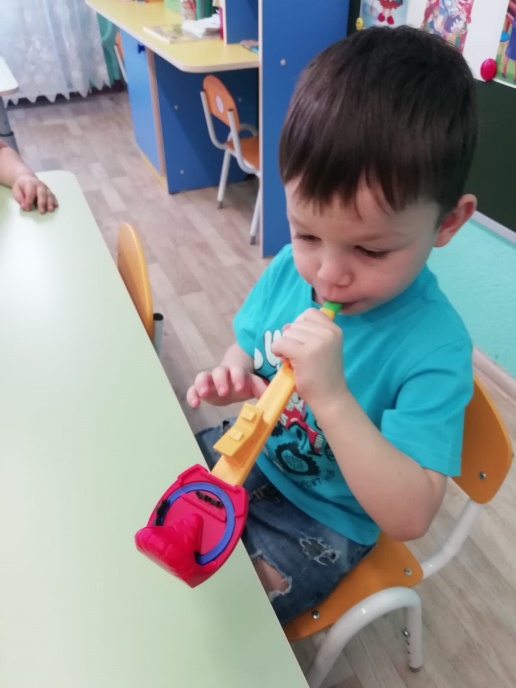 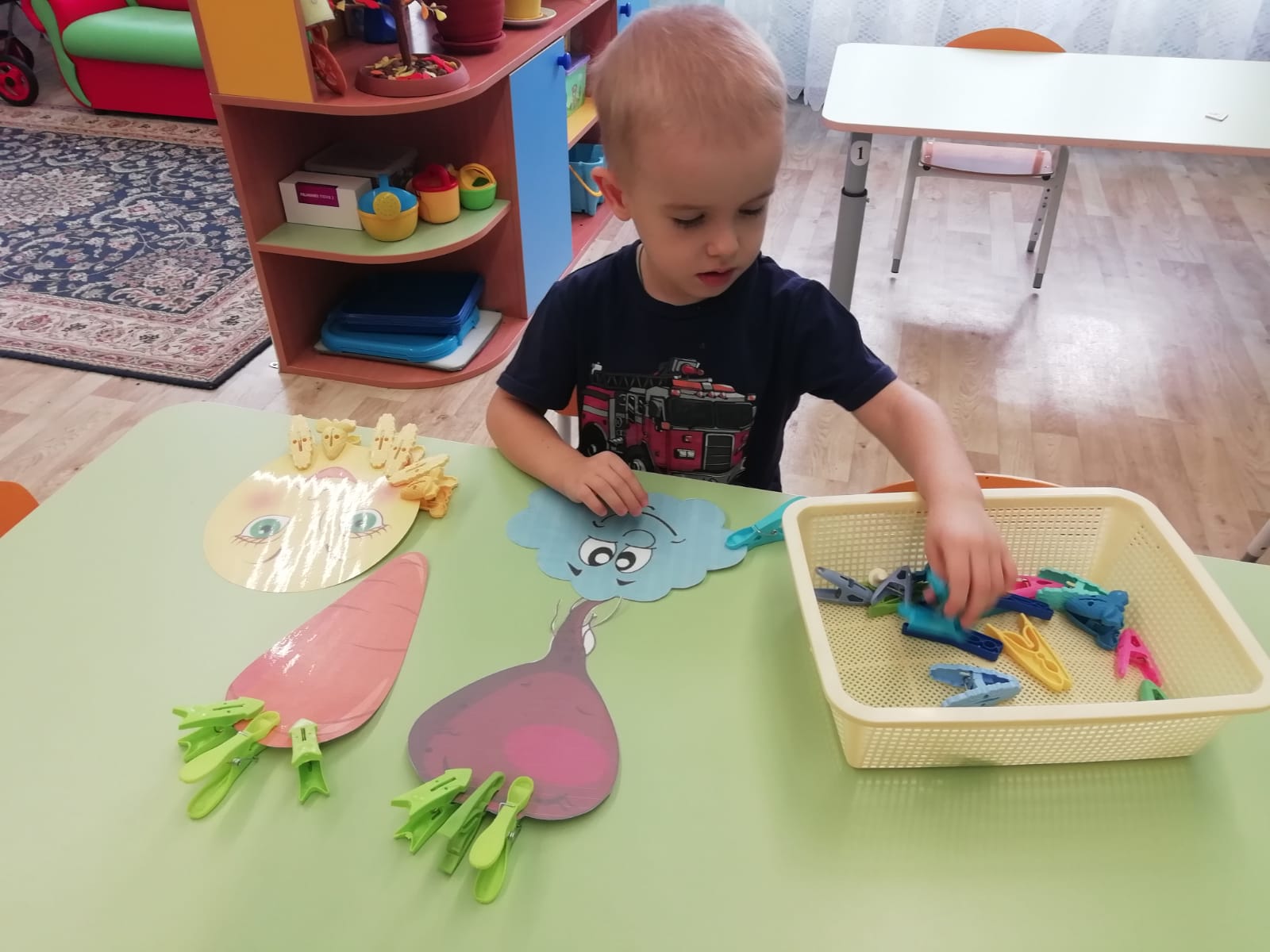 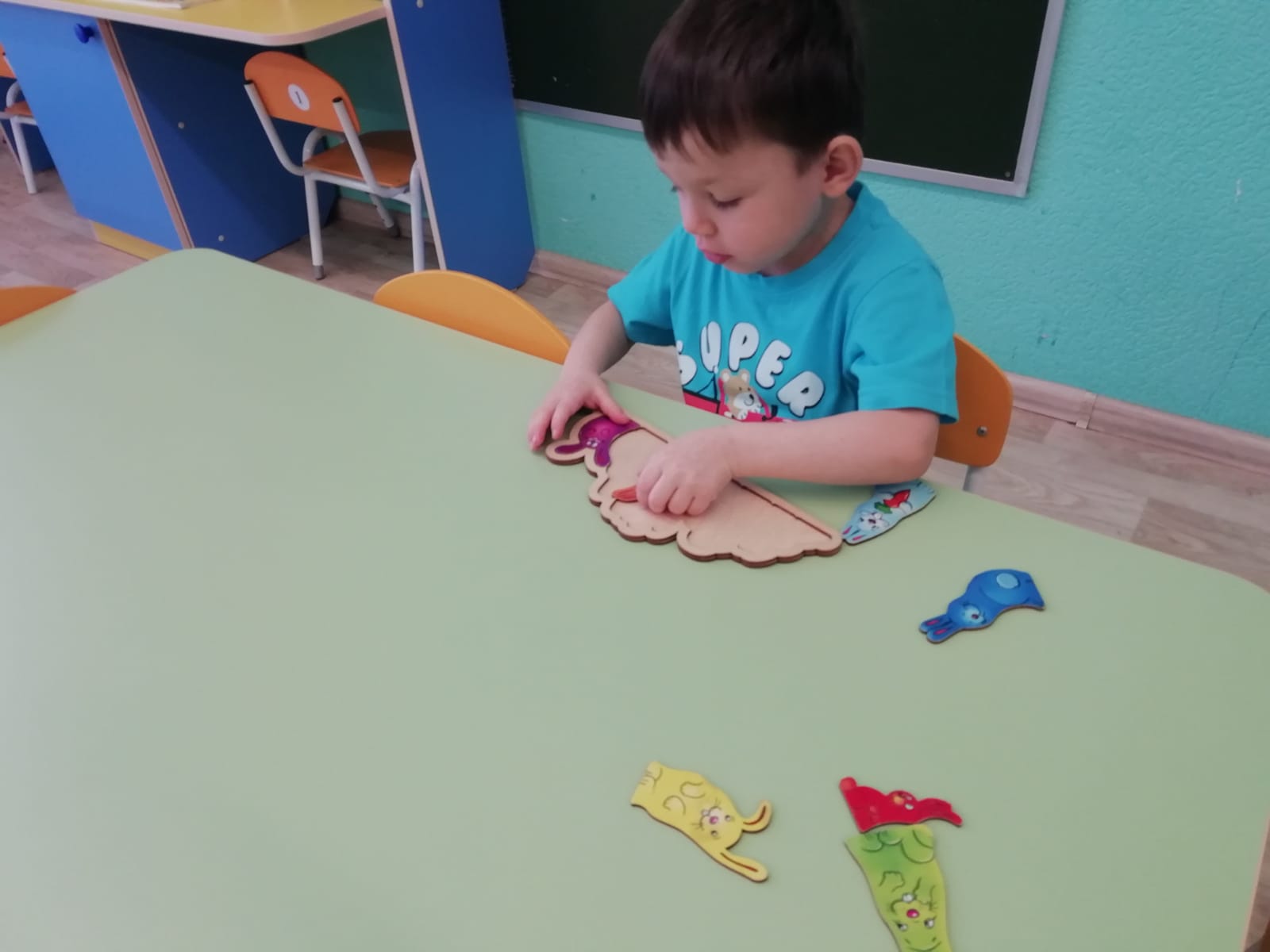 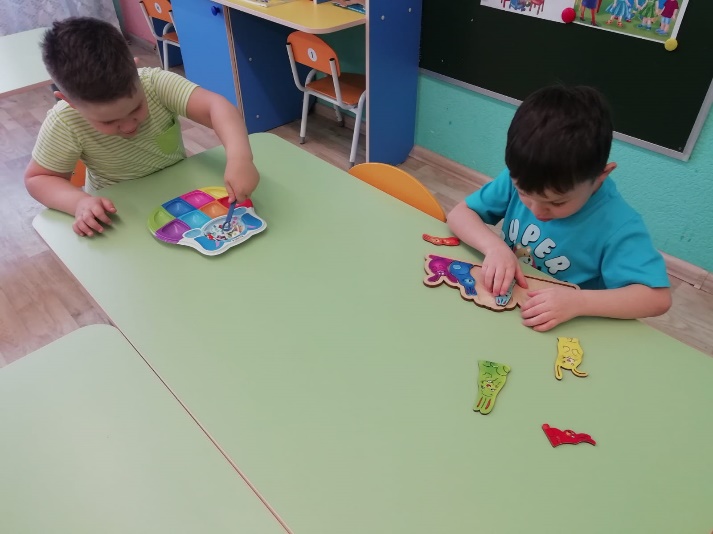 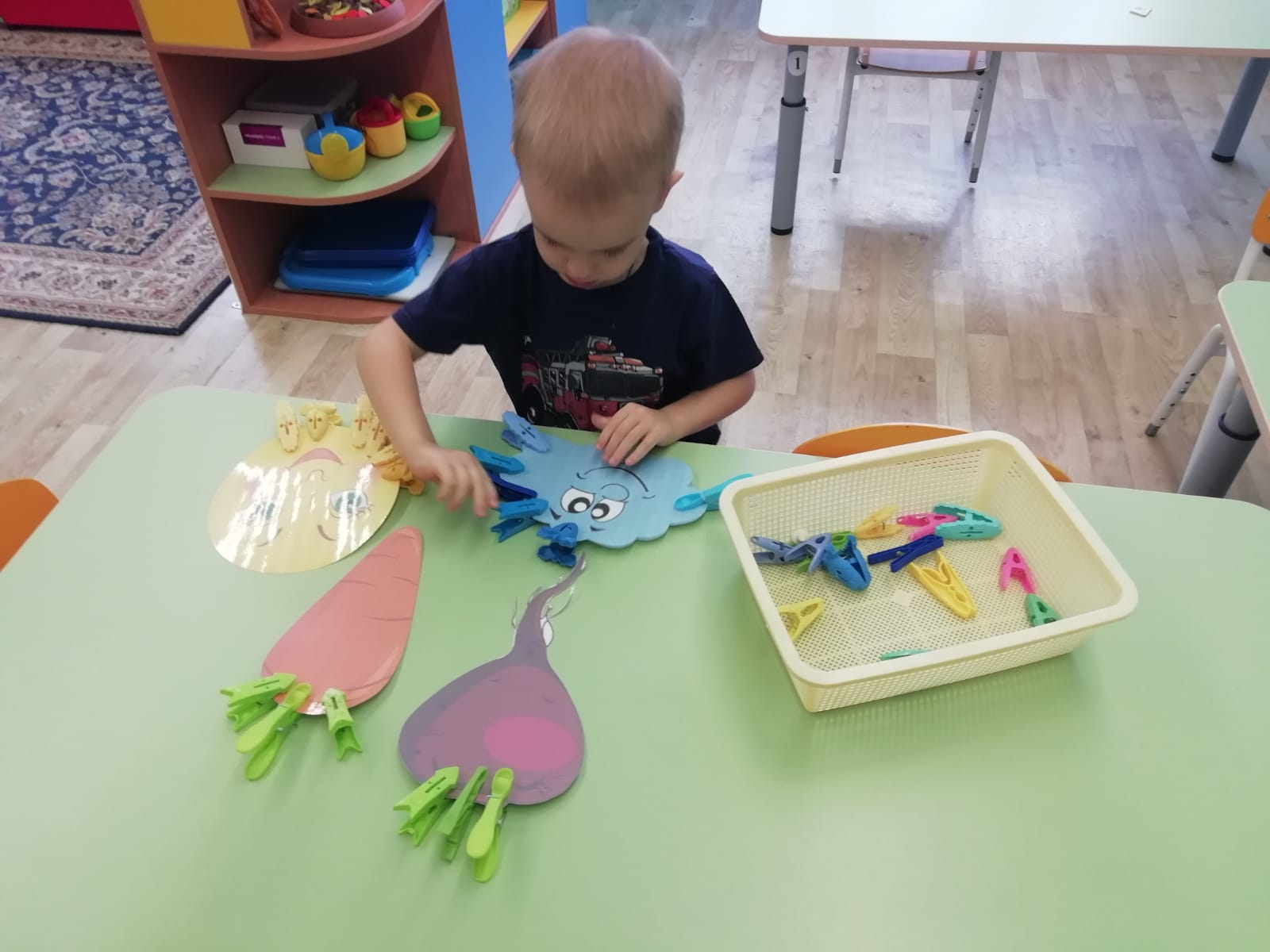 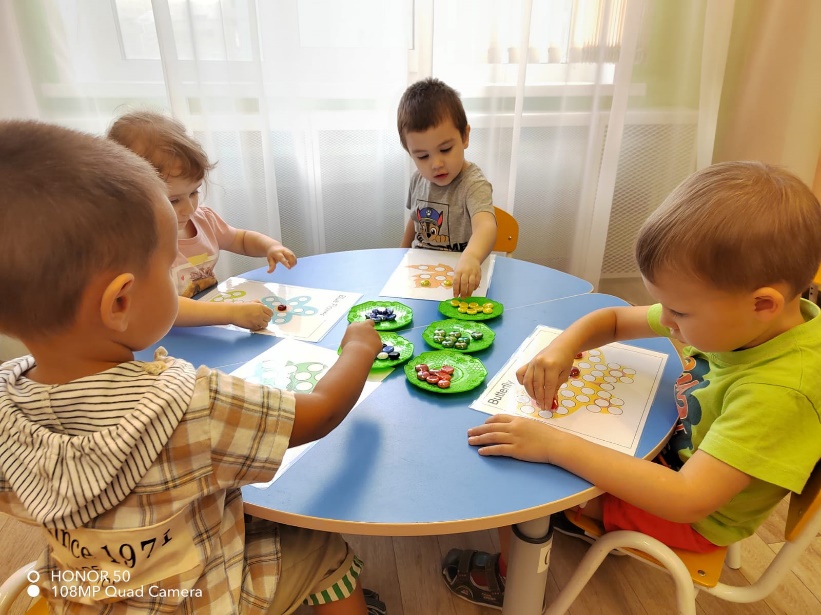 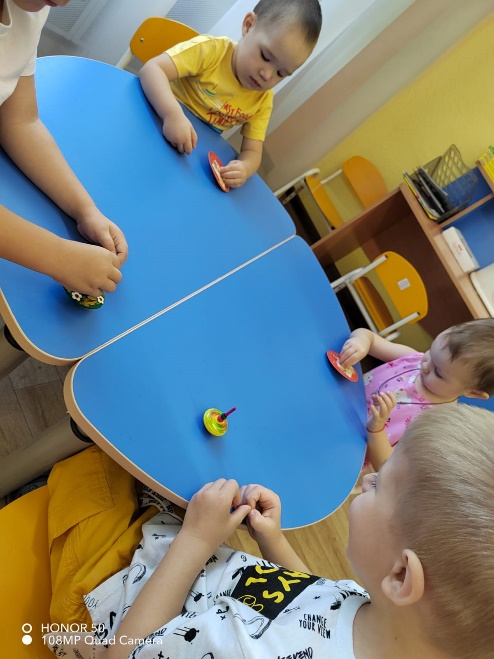 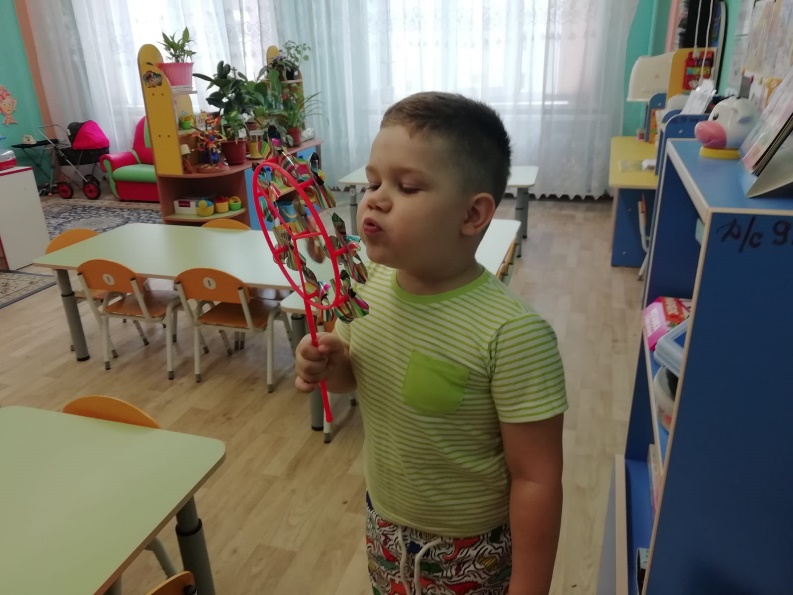 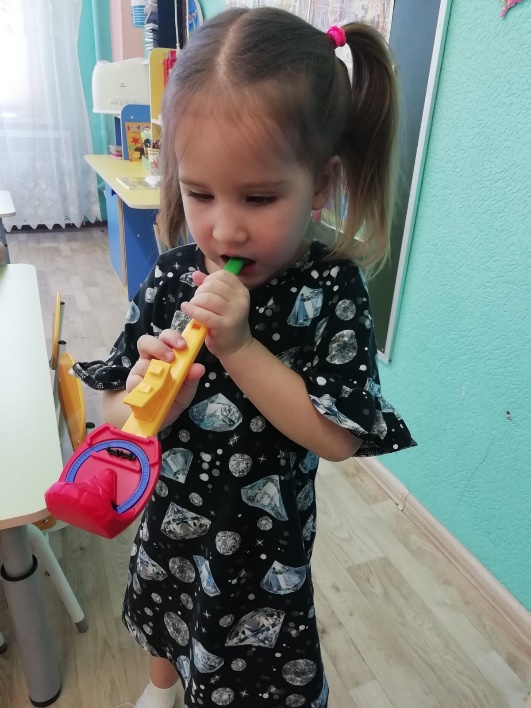 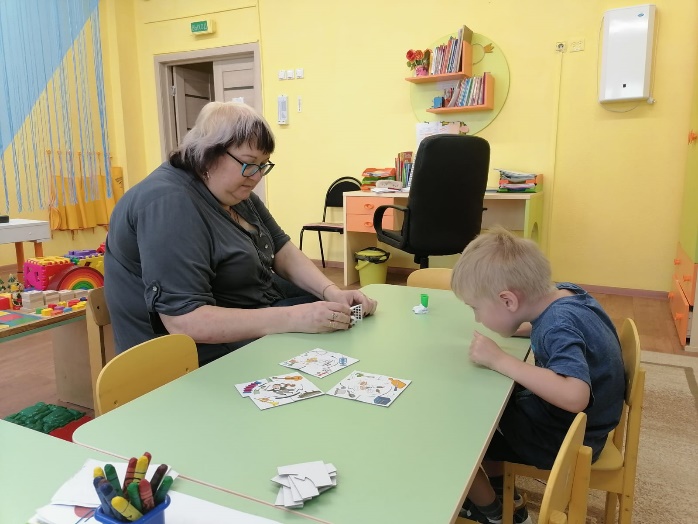 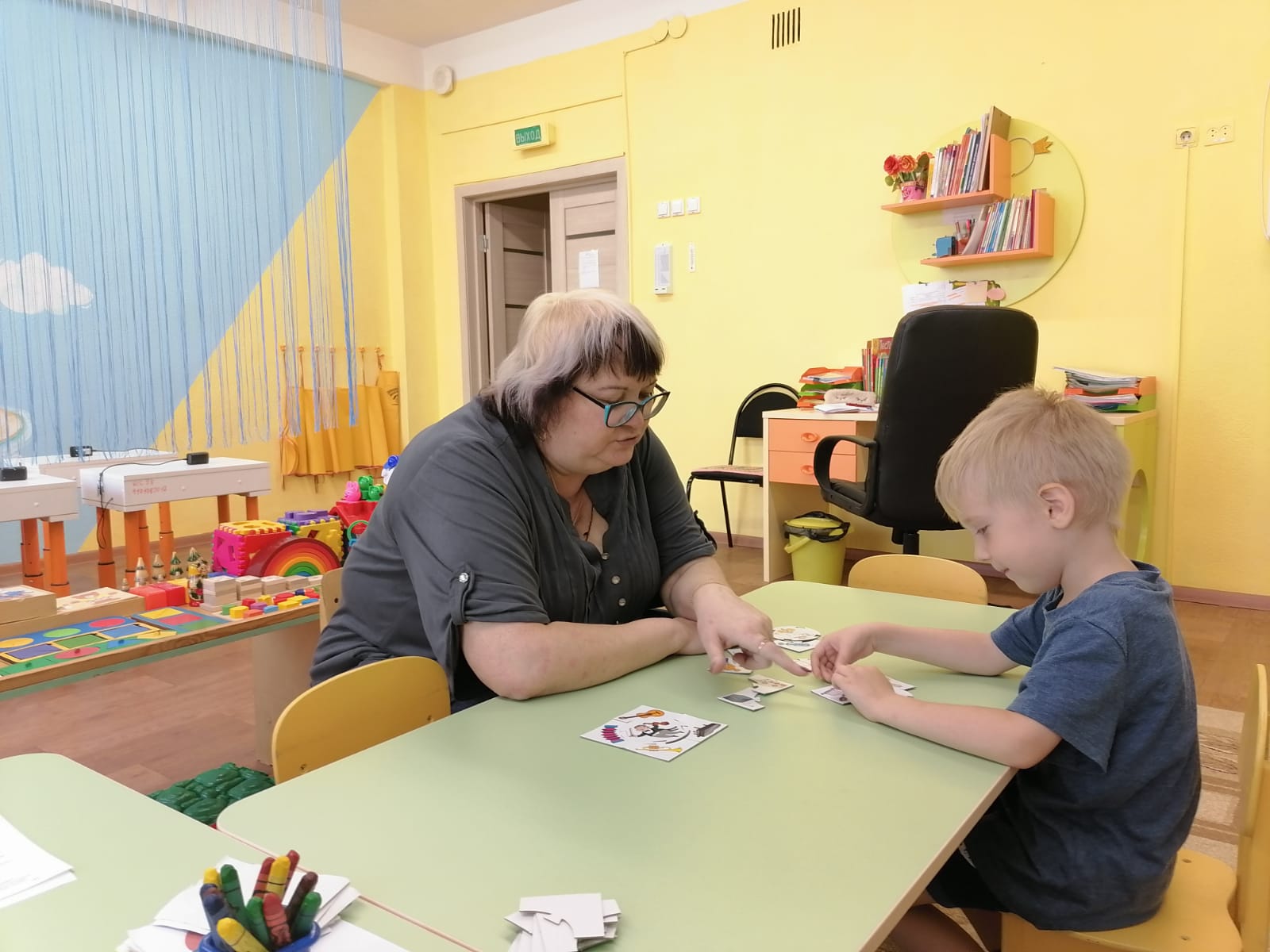 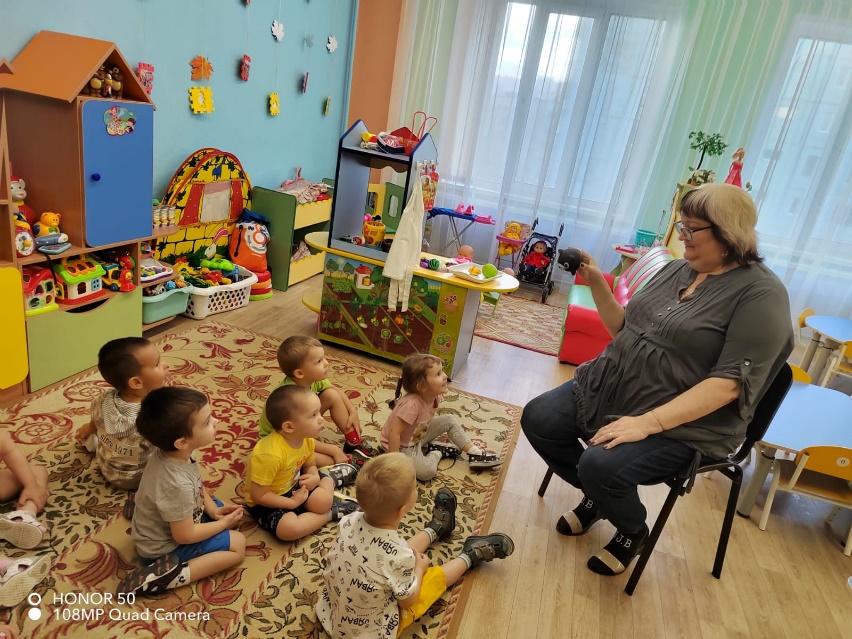 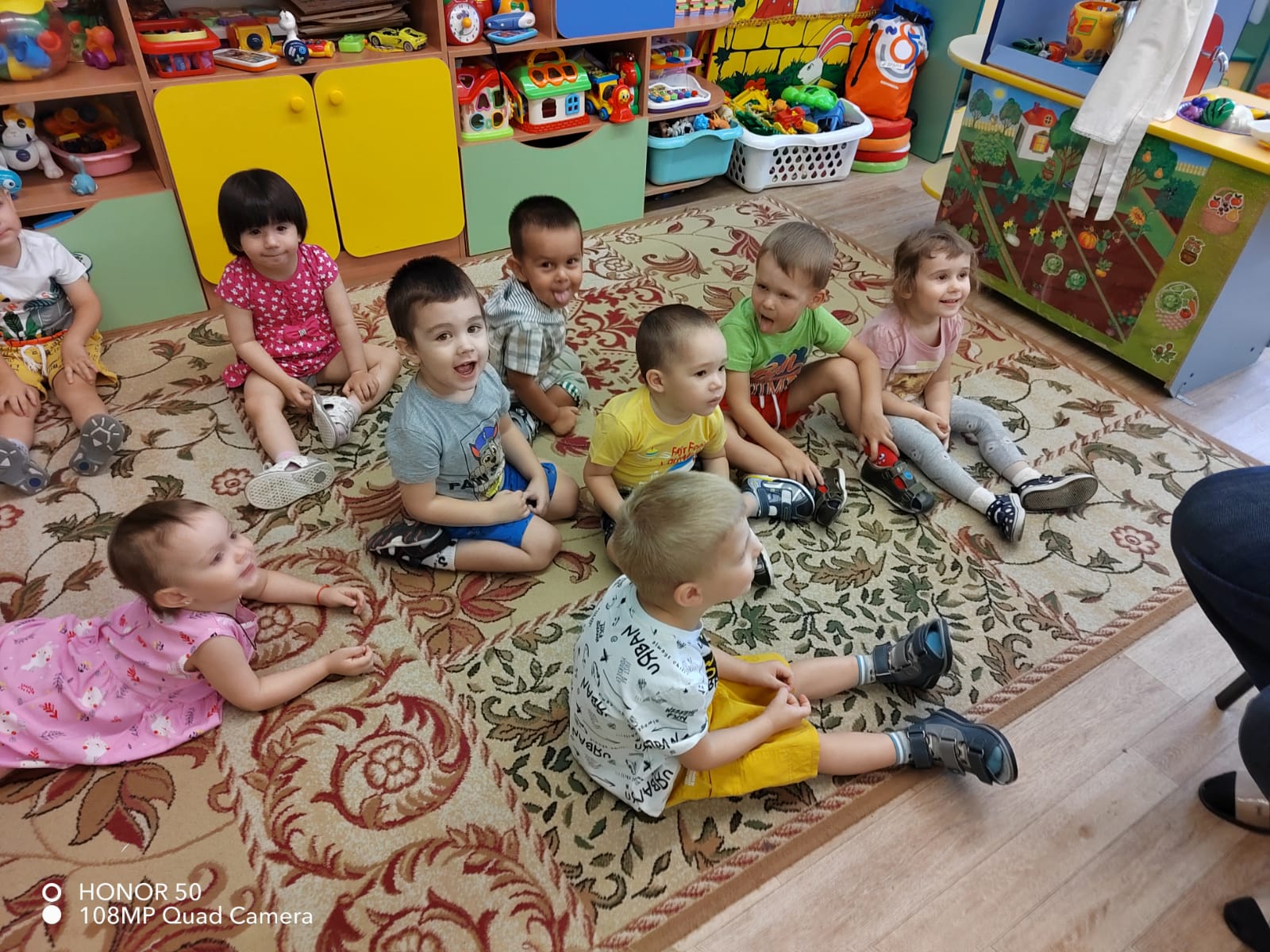 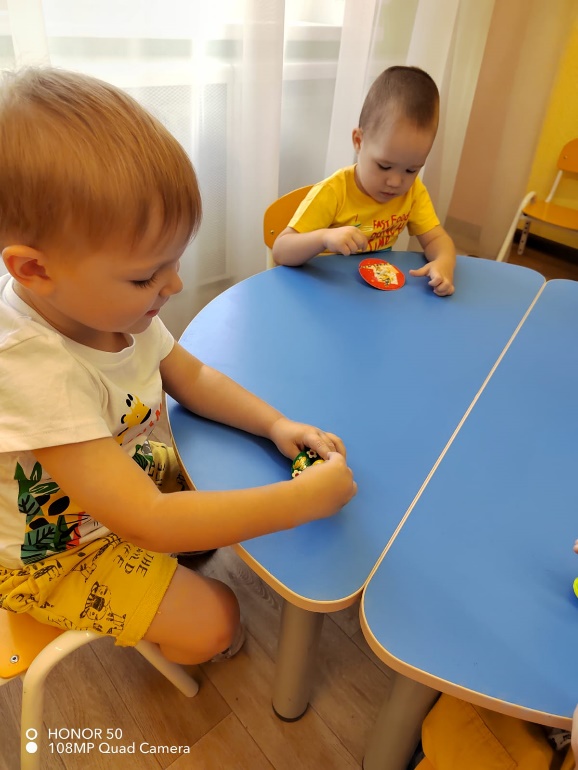 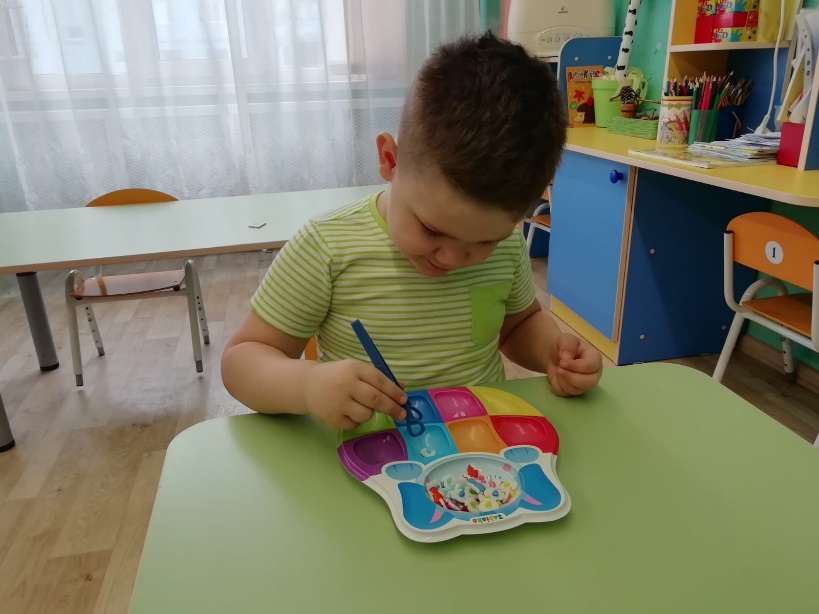 Формы работы с родителями
Индивидуальные консультации специалистов ДОУ 
 Открытые мероприятия в группе 
Групповые тематические консультации.
Участие в родительских собраниях
РАБОТА С РОДИТЕЛЯМИ
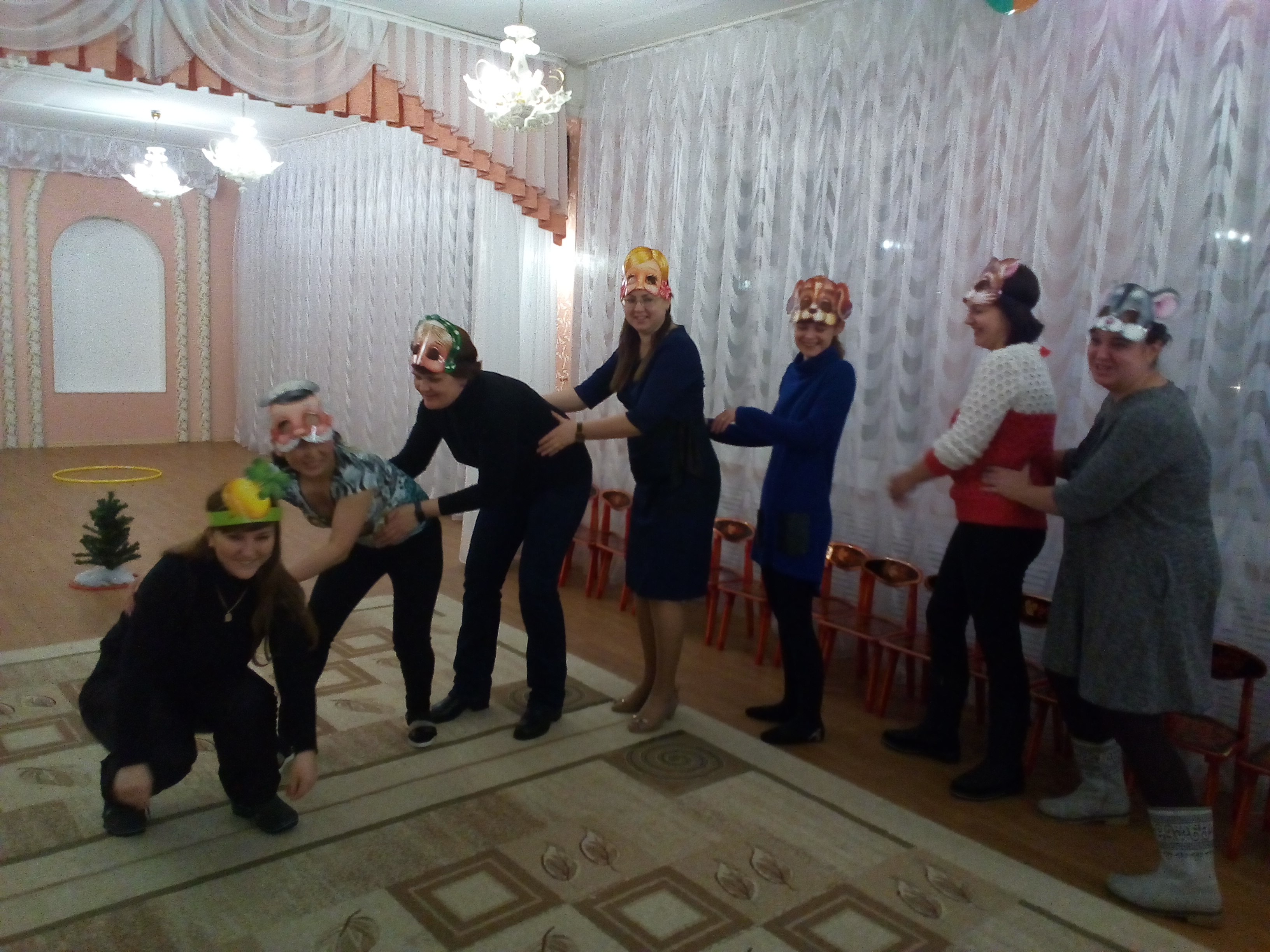